Администрация ЯРКОВСКОГО сельсовета Новосибирского районановосибирской области
Муниципальная программа       
     «Формирование современной городской среды 
Муниципального образования Ярковский сельсовет
на 2017 -2022 годы»
Администрация Ярковского сельсовета
В с. Ярково проживает 5215 человек, из них: 
 детей до 16 лет – 973 человека,
 людей пенсионного возраста - 741 человек . 
В селе отсутствуют парк, скверы,  благоустроенные зоны отдыха куда можно было пойти всей семьей. Текущее состояние большинства дворовых территорий не соответствует современным требованиям к местам проживания граждан.
Цели:повышение уровня комплексного благоустройства для повышения качества жизни граждан на территории Ярковского сельсовета Новосибирского района
Задачи:
Совершенствование благоустройства территории      с. Ярково с вовлечением заинтересованных граждан и организаций в процесс реализации путем содействия;
В организации обустройства дворовых территорий многоквартирных домов,
Общественных пространств.
Основные мероприятия программы:
2. Благоустройство дворовой территории многоквартирных домов             с. Ярково по ул. Лесная
1. с. Ярково                                    ул. Подгорбунского обустройство общественной территории
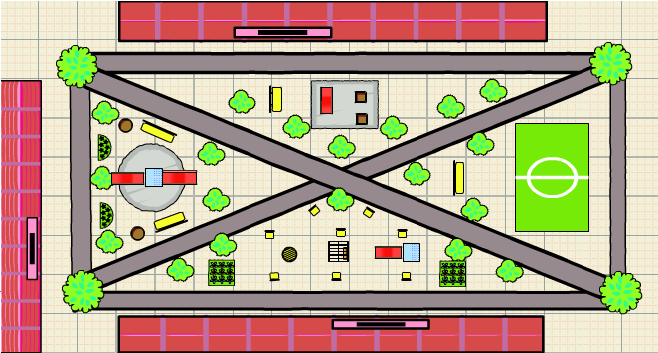 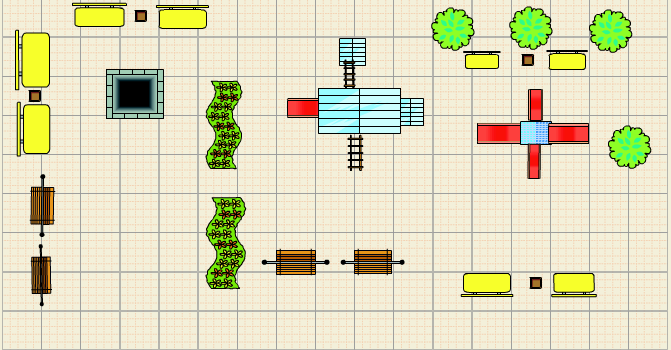 Основные мероприятия программы:
1. с. Ярково ул. Подгорбунского обустройство общественной территории
На участке площадью 2500 м. кв. планируется:

установка детской игровой площадки;

обустройство газонов и дорожек тротуарной плиткой по аллеям;

установка скамеек с контейнерами под мусор;

озеленение территории (клумбы),

установка спортивного оборудования.
1. с. Ярково ул. Подгорбунского обустройство общественной территорииСуществующее положение.
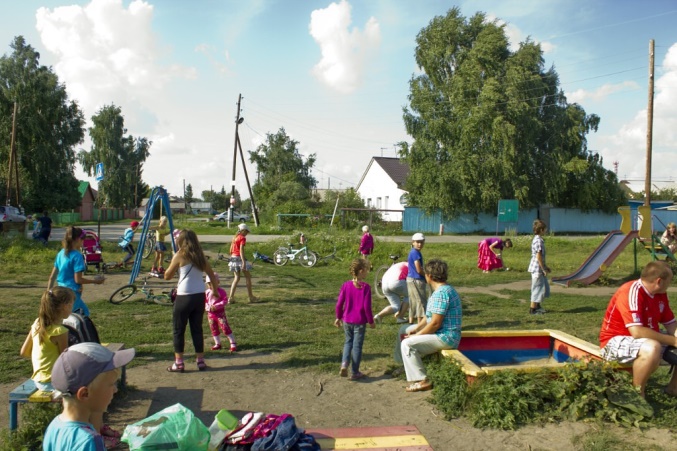 В нашем селе, с населением более 5000 жителей нет места для проведения культмассовых мероприятий и праздников на воздухе, пожилым людям нет места для прогулок, отдыха, т.к. у жилых домов отсутствуют  даже скамейки, дети используют проезжую часть для катания на велосипедах и роликах, а территория в центре села пустует и находится в не облагороженном состоянии. Поэтому на наш взгляд ее можно превратить в  отличное место для отдыха. Территория, расположенная по                                       ул. Подгорбунского в селе Ярково является центральным местом. Рядом расположено здание администрации Ярковского сельсовета, Детский сад «Левушка» на 230 мест, Ярковская средняя  образовательная школа №3 с кадетскими классами и Ярковская сельская библиотека.
Великолепная доступность благодаря удачному расположению в центре села.
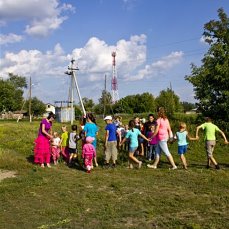 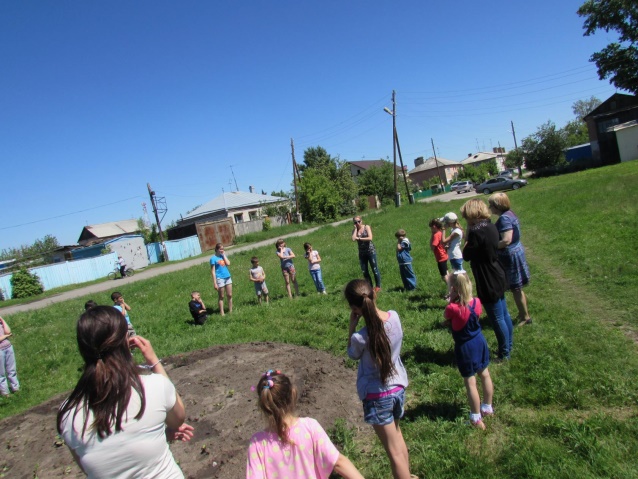 Существующее положение
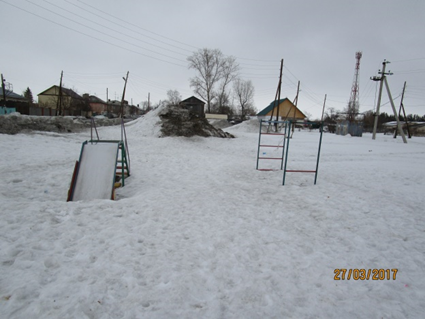 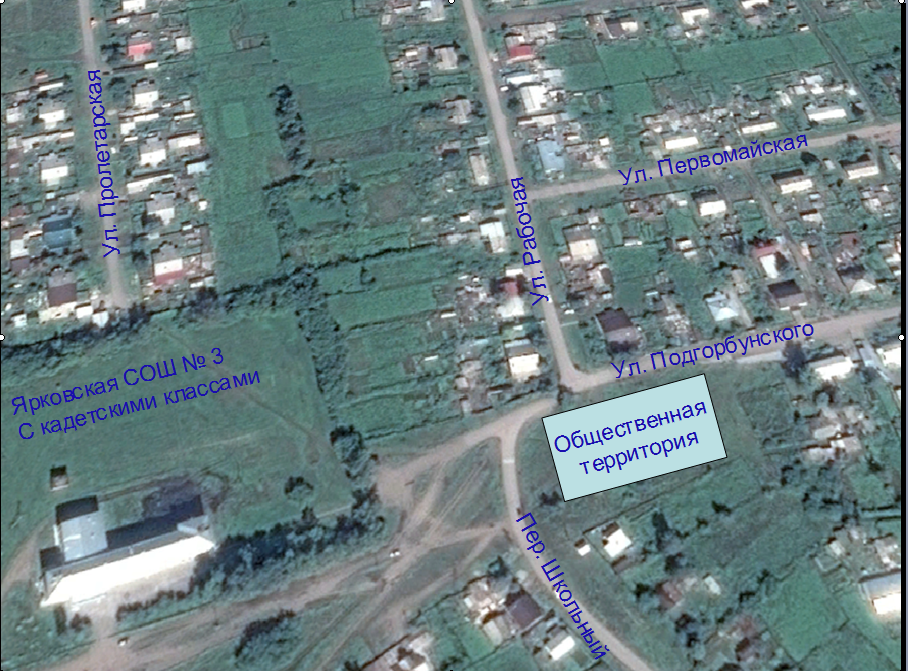 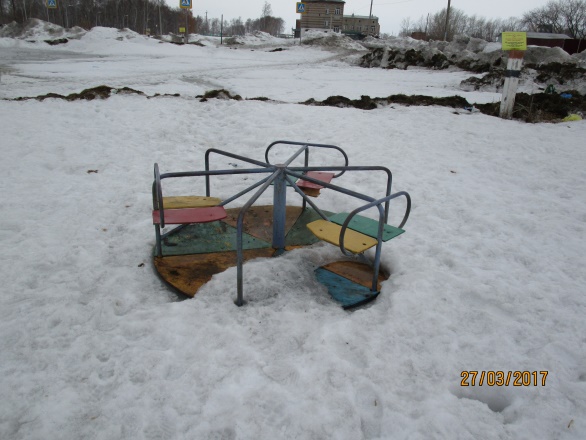 с. Ярково ул. Подгорбунского схема обустройства общественной территории
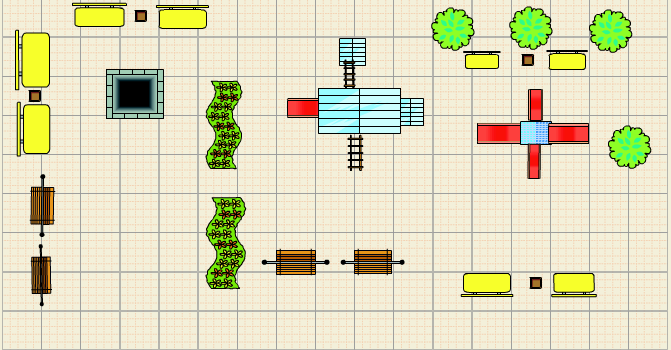 Контейнер для мусора
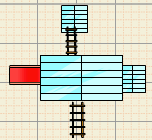 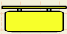 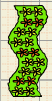 лавочка
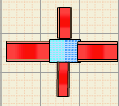 клумба
детское спортивное сооружение
детский спортивный городок
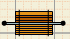 качели
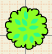 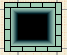 декоративный кустарник
песочница
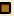 мусорный контейнер
с. Ярково ул. Подгорбунского примерная схема обустройства общественной территории
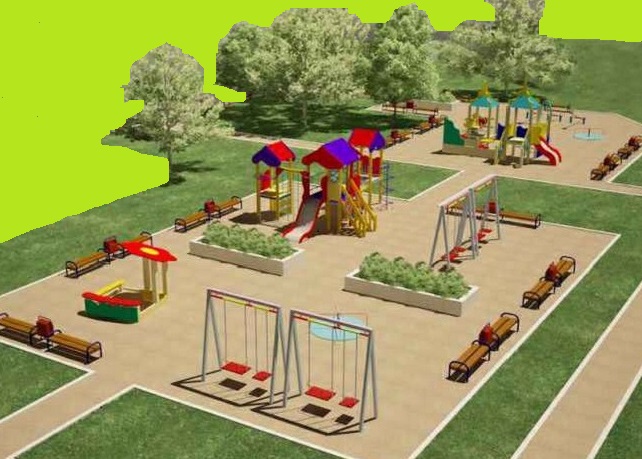 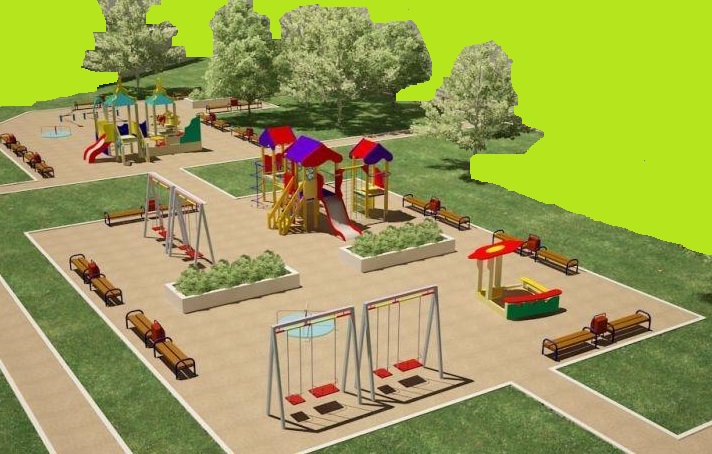 Основные мероприятия программы:
2. Благоустройство дворовой территории многоквартирных домов  с. Ярково  по ул. Лесная

На участке площадью 4400 м. кв. планируется:

установка детской игровой площадки;

обустройство газонов и дорожек тротуарной плиткой по аллеям;

Установка скамеек с контейнерами под мусор;

Озеленение территории (клумбы),

Установка спортивного оборудования.
Существующее положение
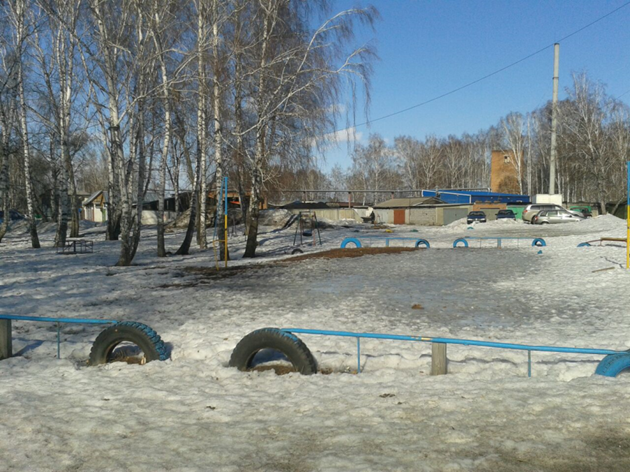 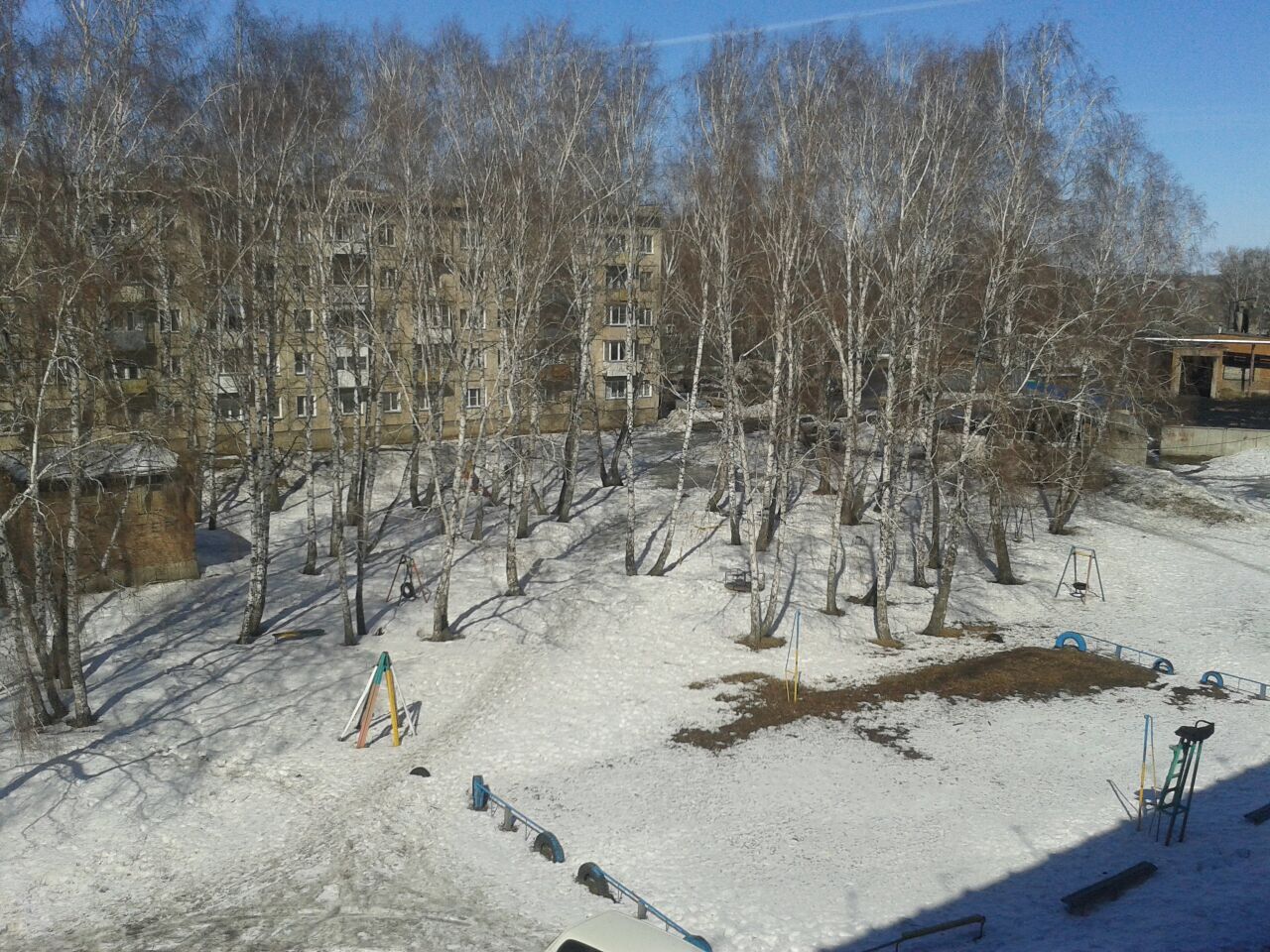 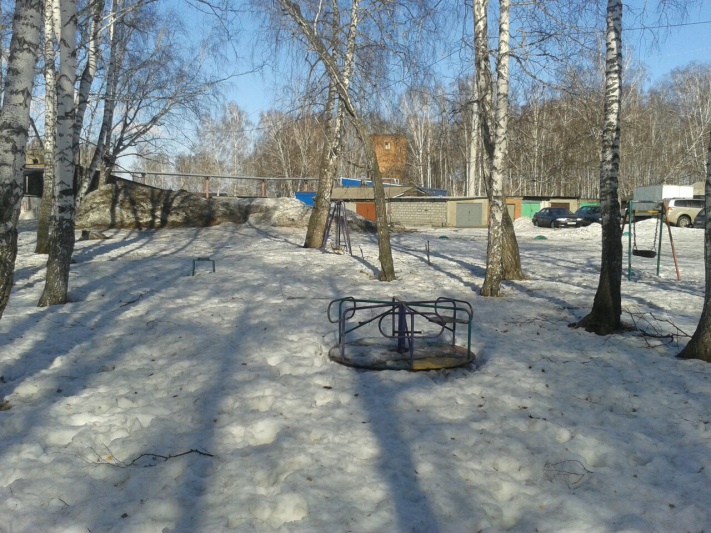 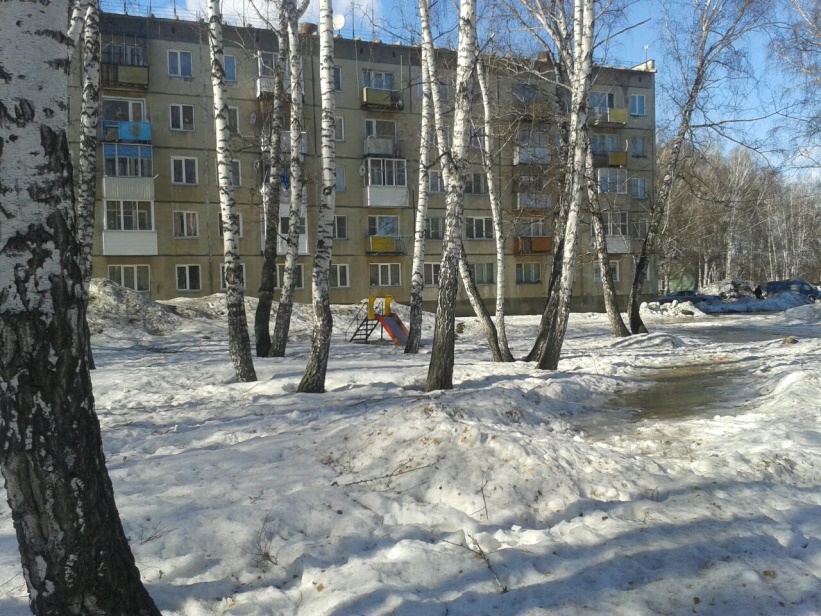 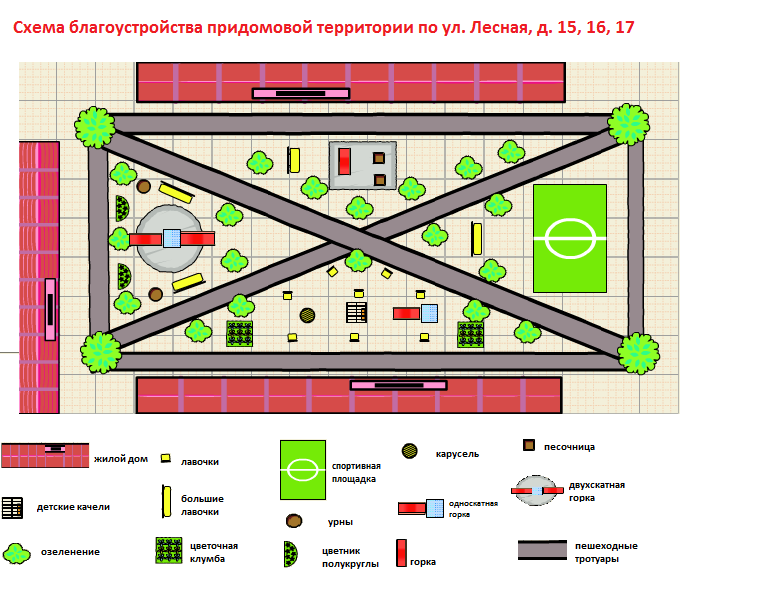 Примерная схема благоустройства дворовой территории многоквартирных домов с. Ярково по ул. Лесная
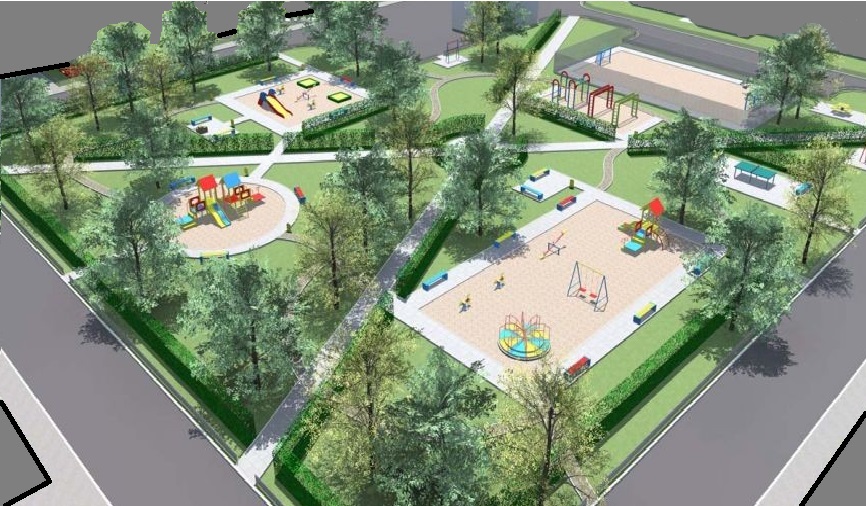 Ожидаемые результаты:
- благоустроенные территории мест массового пребывания населения, с обустройством детских и спортивных площадок, с зелёными зонами для отдыха жителей и гостей поселения;
-изменение эстетического облика поселения;
-улучшение привлекательности территории; 
-улучшение экологической обстановки и создание комфортной, современной среды для проживания жителей поселения;
- возможность проведения на территории детских  мероприятий, направленных на повышение уровня культуры жителей Ярковского сельсовета.
Принятые нормативно правовые акты Ярковского сельсовета
Постановлением администрации Ярковского сельсовета от 21.03.2017г. № 66 утвержден  «Порядок общественного обсуждения проекта муниципальной программы формирование современной городской среды на 2017 год»
Постановлением администрации Ярковского сельсовета от 27.03.2017г. № 69 утвержден  «Порядок представления, рассмотрения и оценки предложений заинтересованных лиц о включении дворовой территории в муниципальную программу формирования современной городской среды на территории Ярковского сельсовета в 2017 году. Порядок представления, рассмотрения и оценки предложений граждан, организаций о включении в муниципальную программу формирования современной городской среды на территории Ярковского сельсовета в 2017 году общественной территории Ярковского сельсовета, подлежащей благоустройству в 2017 году»
Сформирована муниципальная программа «Формирование современной городской среды Муниципального образования Ярковский сельсовет на 2017 год».
Администрация Ярковского сельсовета
СПАСИБО 
ЗА
 ВНИМАНИЕ